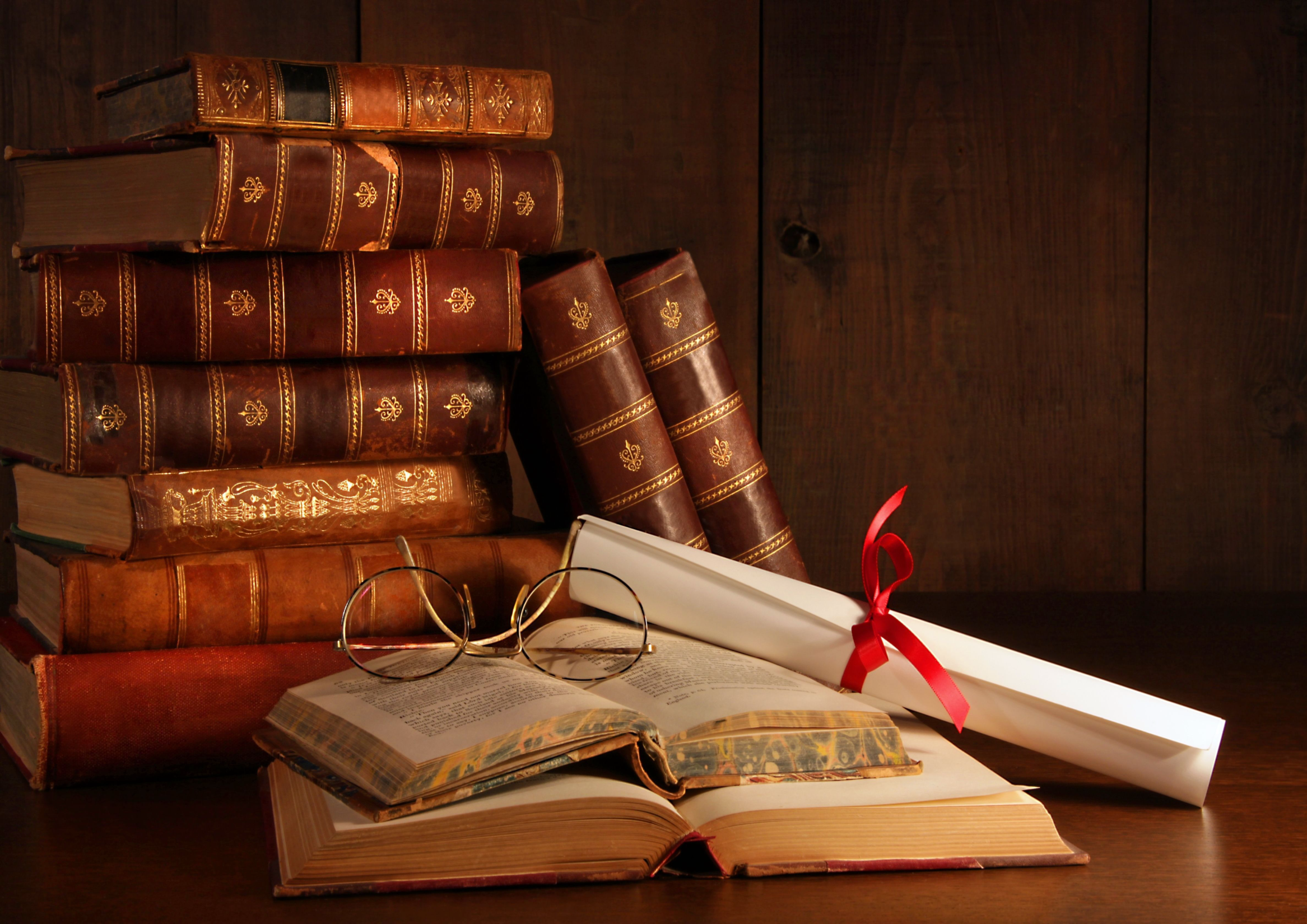 Як поле засівається зерном,
Так наша нива – розумом, 
красою і добром,
А ми покликані 
ці зерна проростити – 
В дитячих щирих душах 
відродити
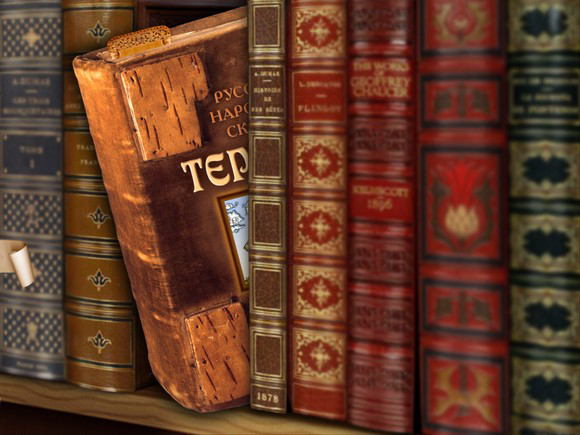 Народна мудрість говорить:
«Якщо твої плани 
розраховані на рік – сій жито.
якщо твої плани 
розраховані на віки – виховуй дітей»
Навчає і виховує 
дитину - КНИГА
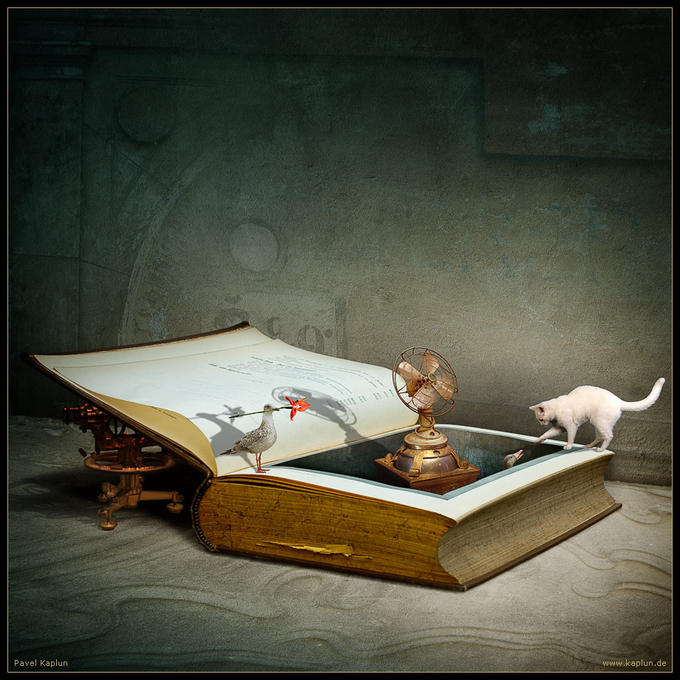 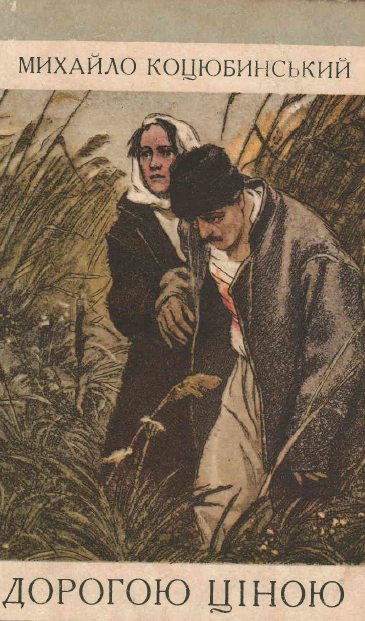 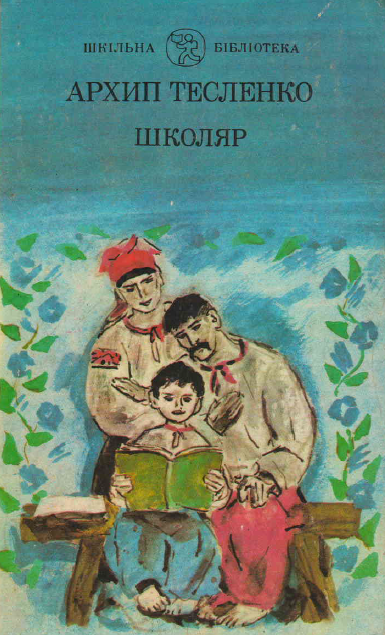 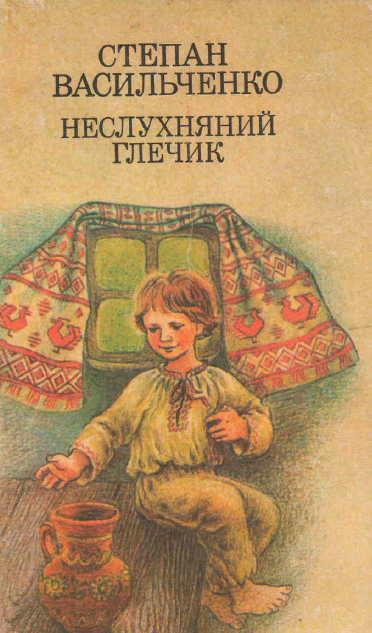 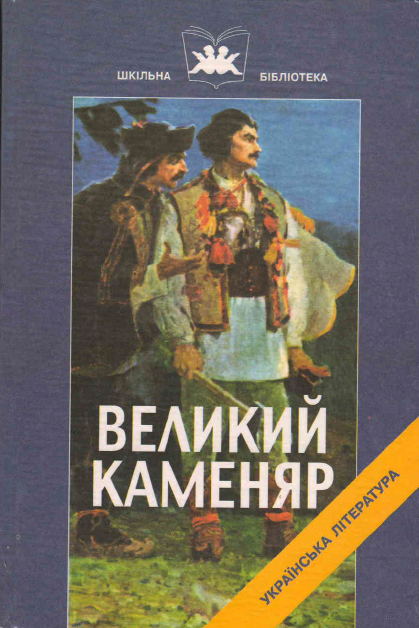 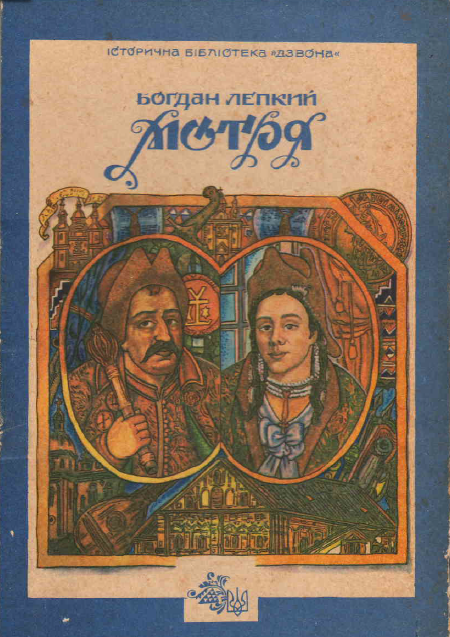 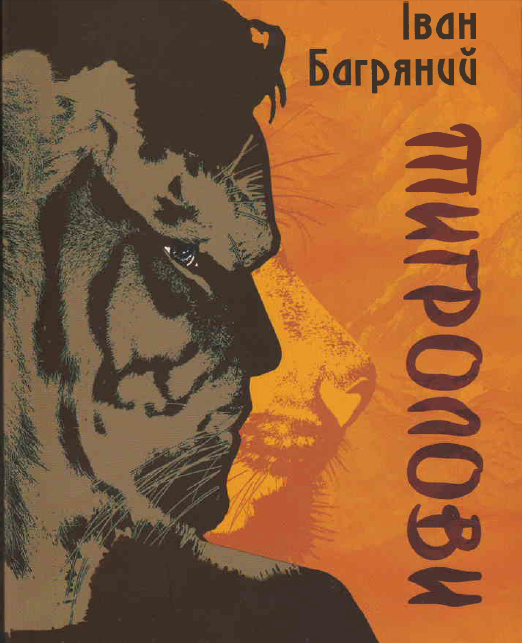 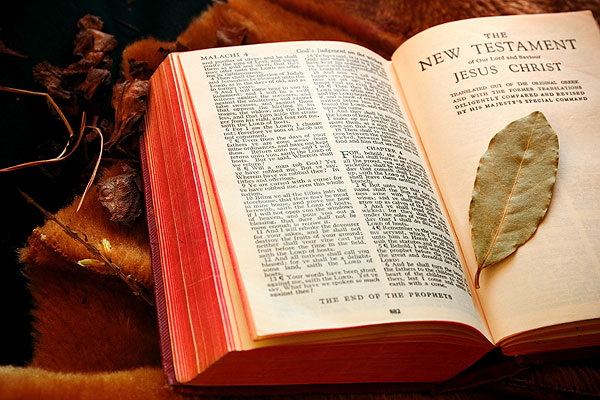 Відкриття Тижня книги
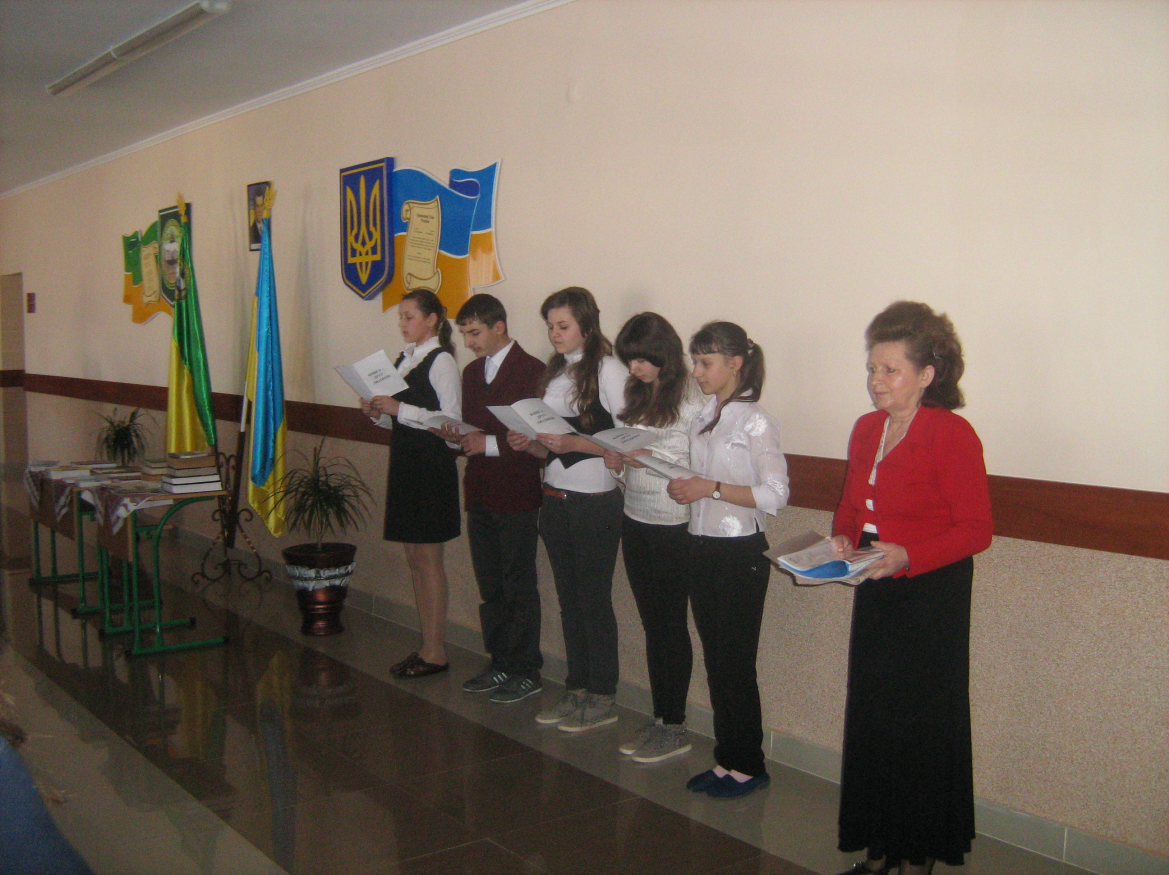 ...Книжки, книжки, душі моєї друзі,
Супутники і в радості, і в тузі,
Із краю мрій сподівані гінці,
Ви - від зневір надієтворчі схови,
Вечірних мрій іскристі каганці - 
Ах, тільки ви не зрадите любові!
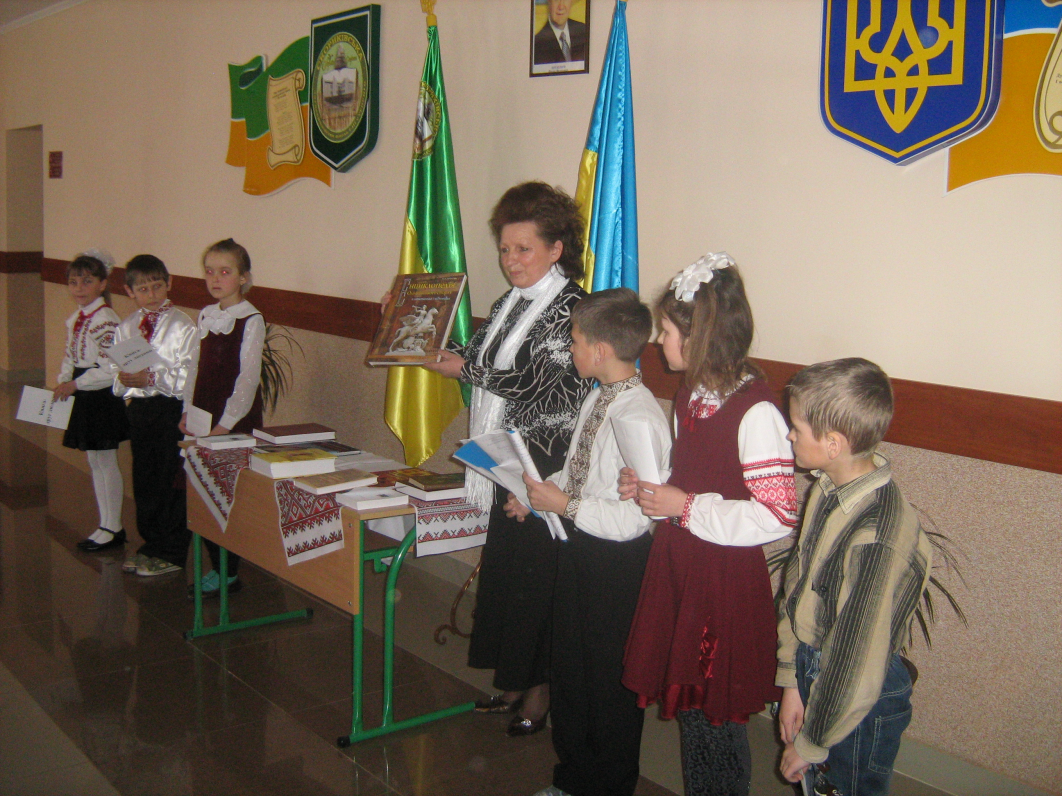 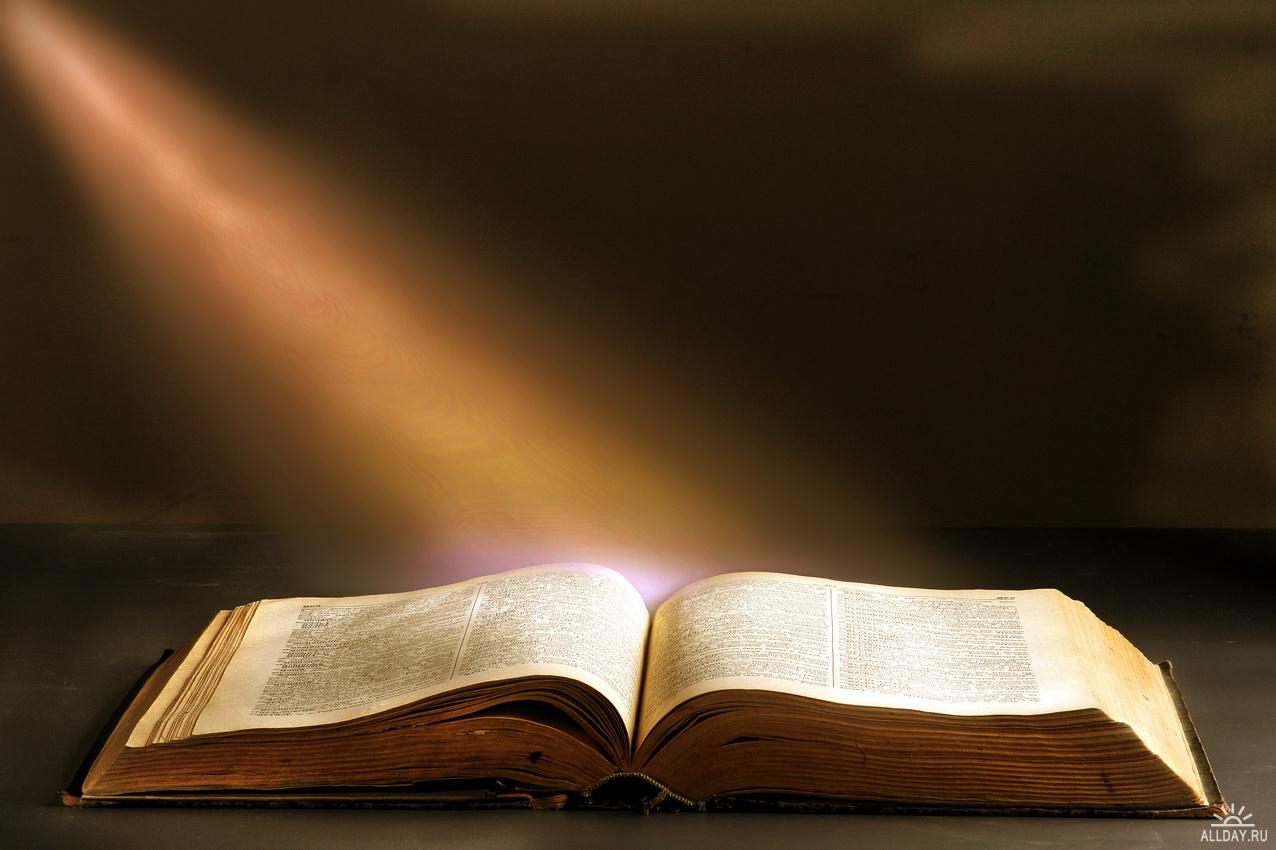 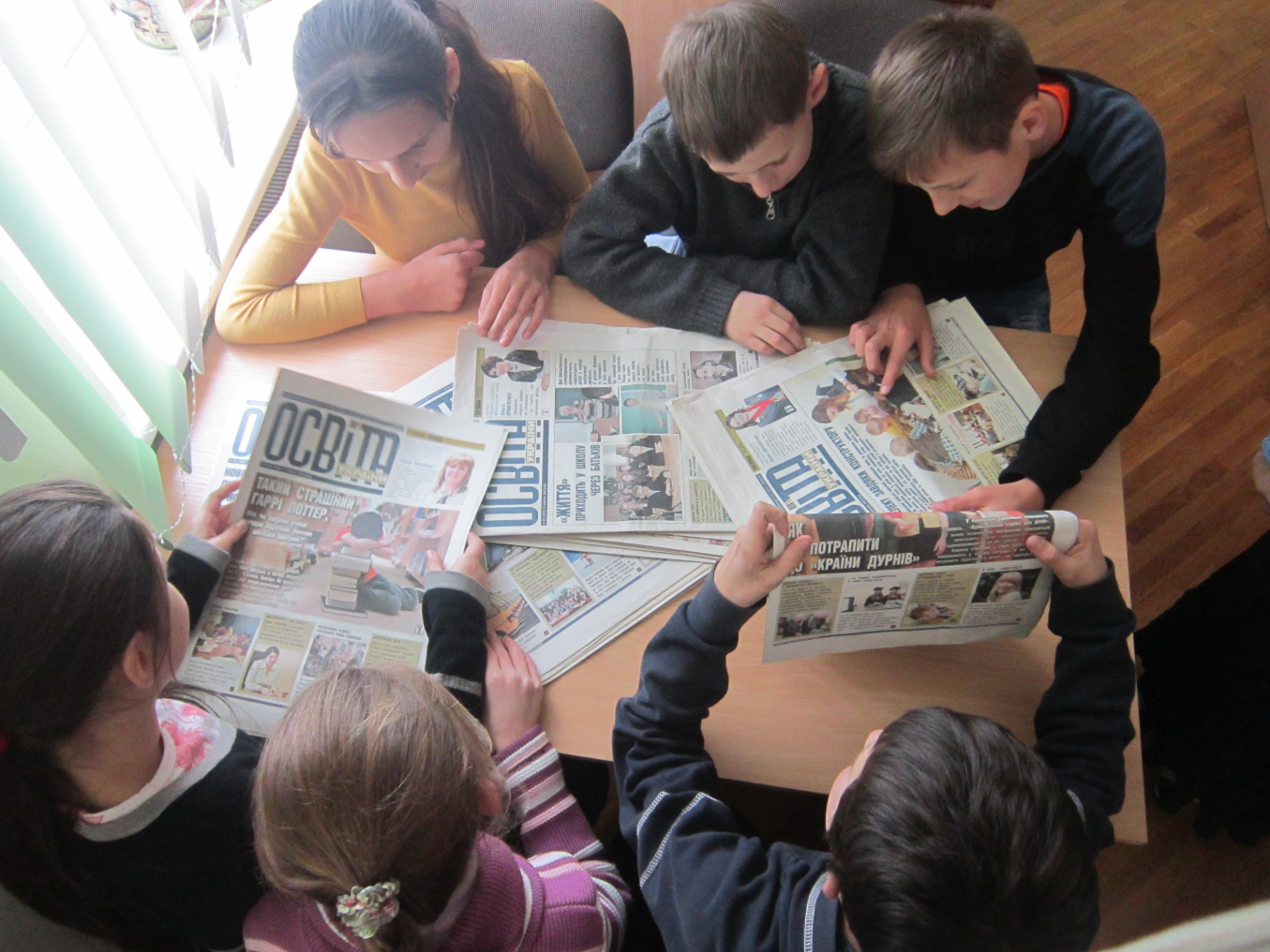 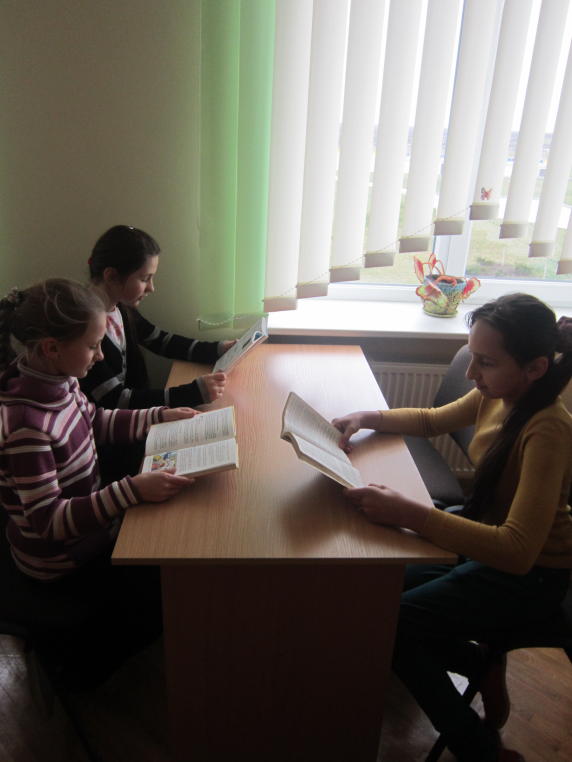 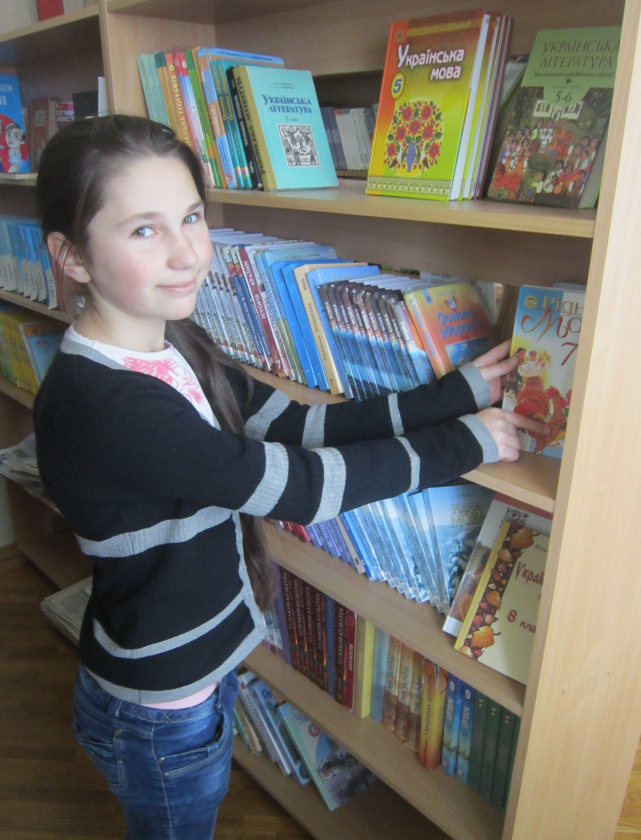 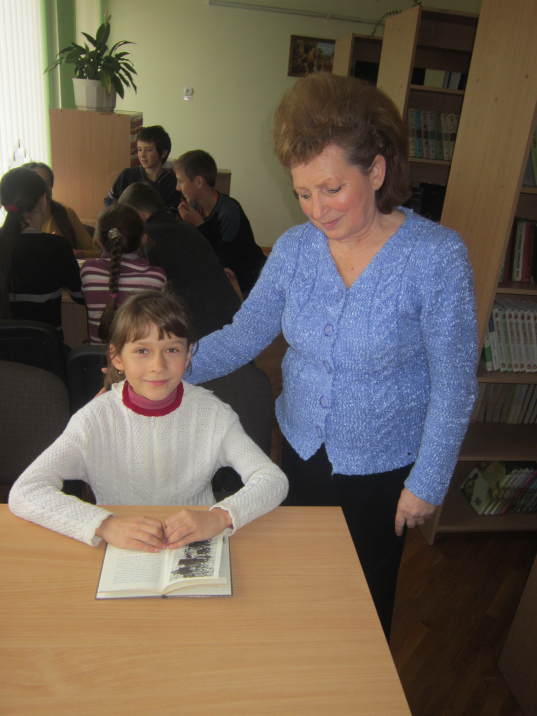 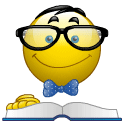 Бібліотечний актив школи
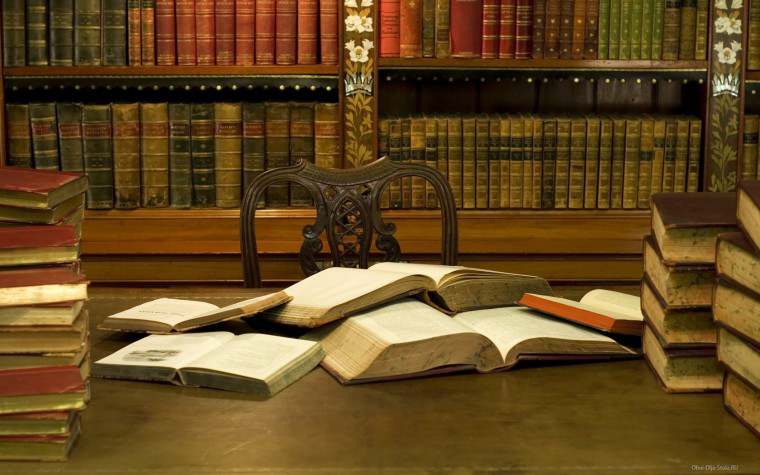 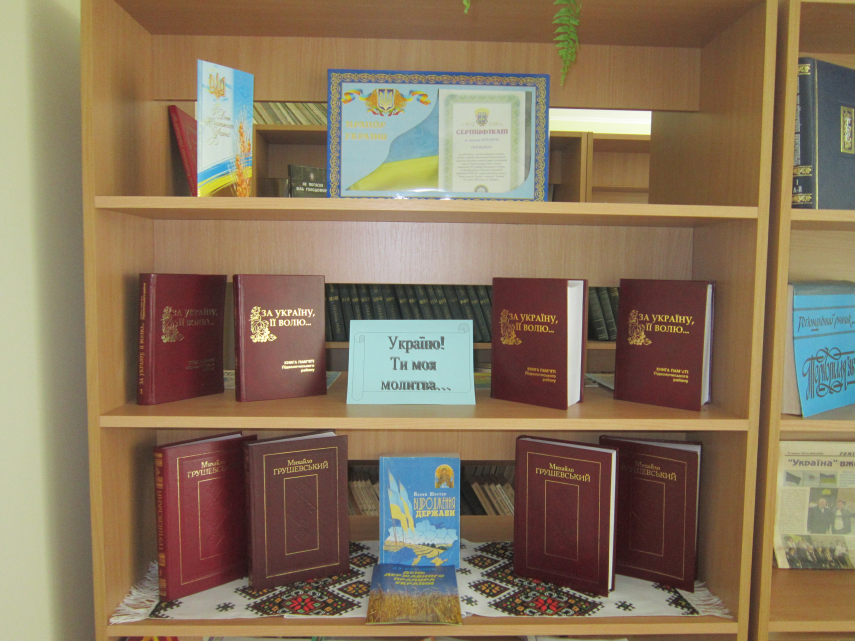 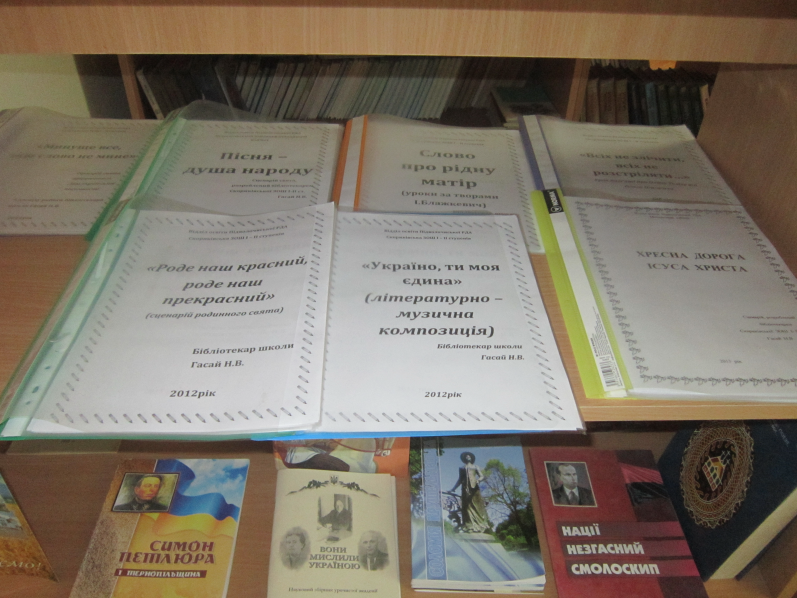 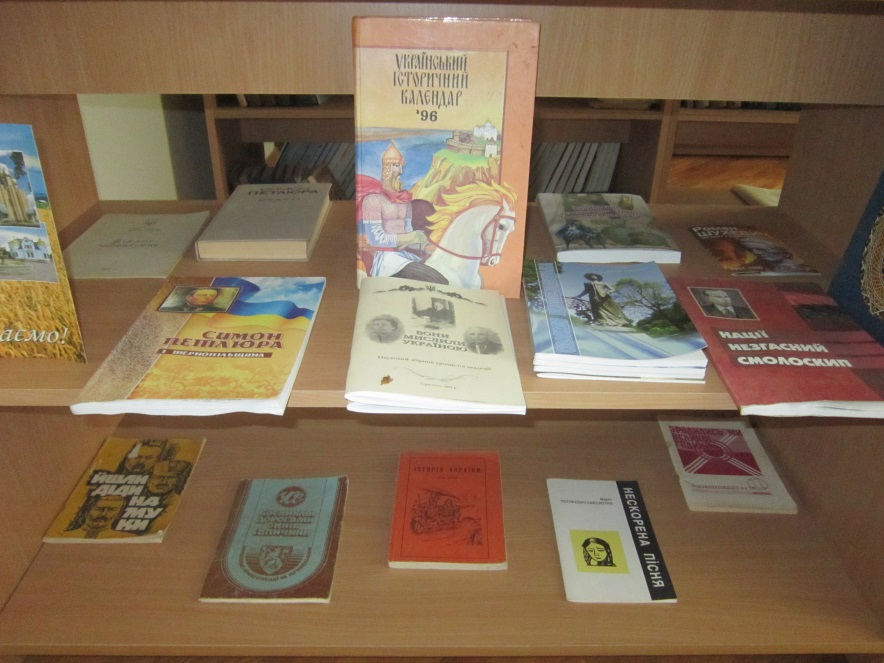 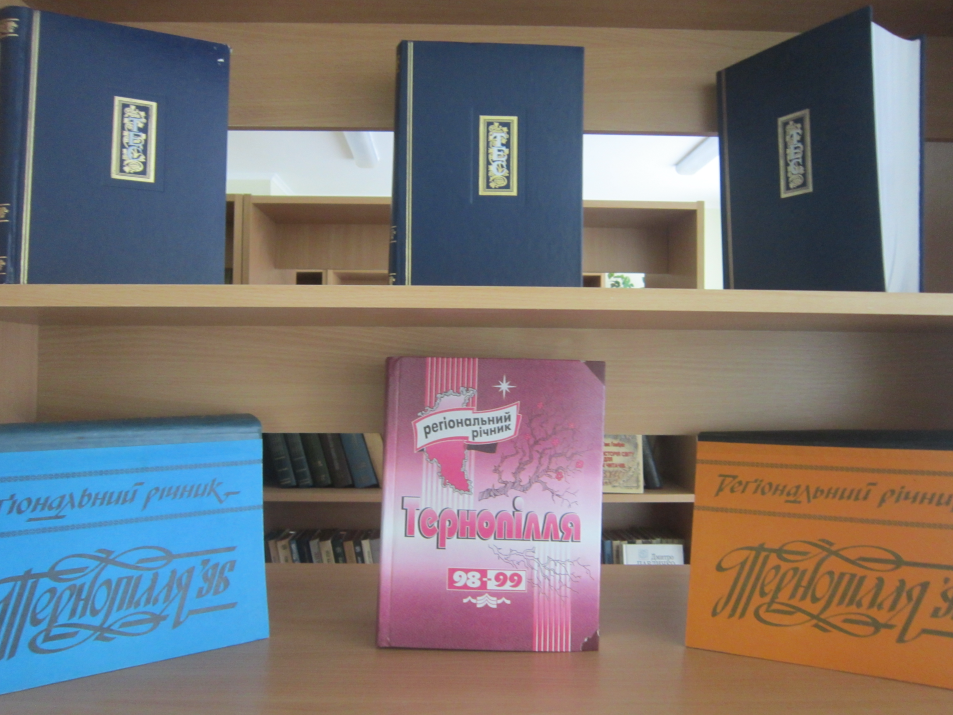 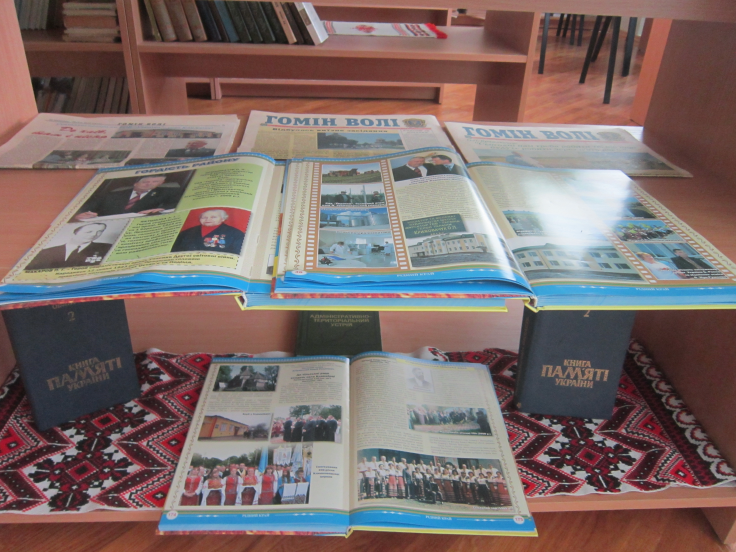 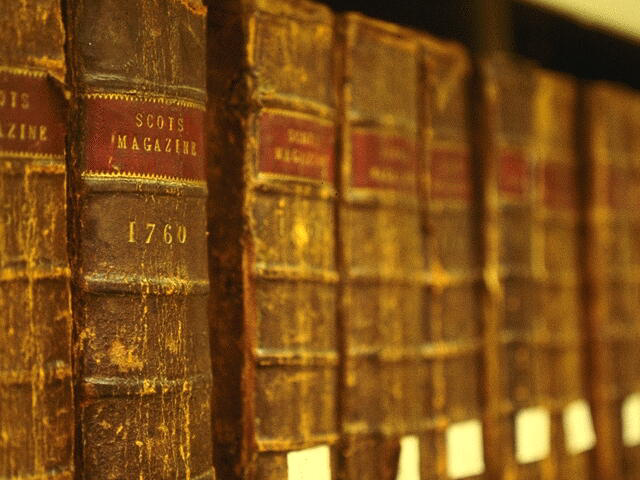 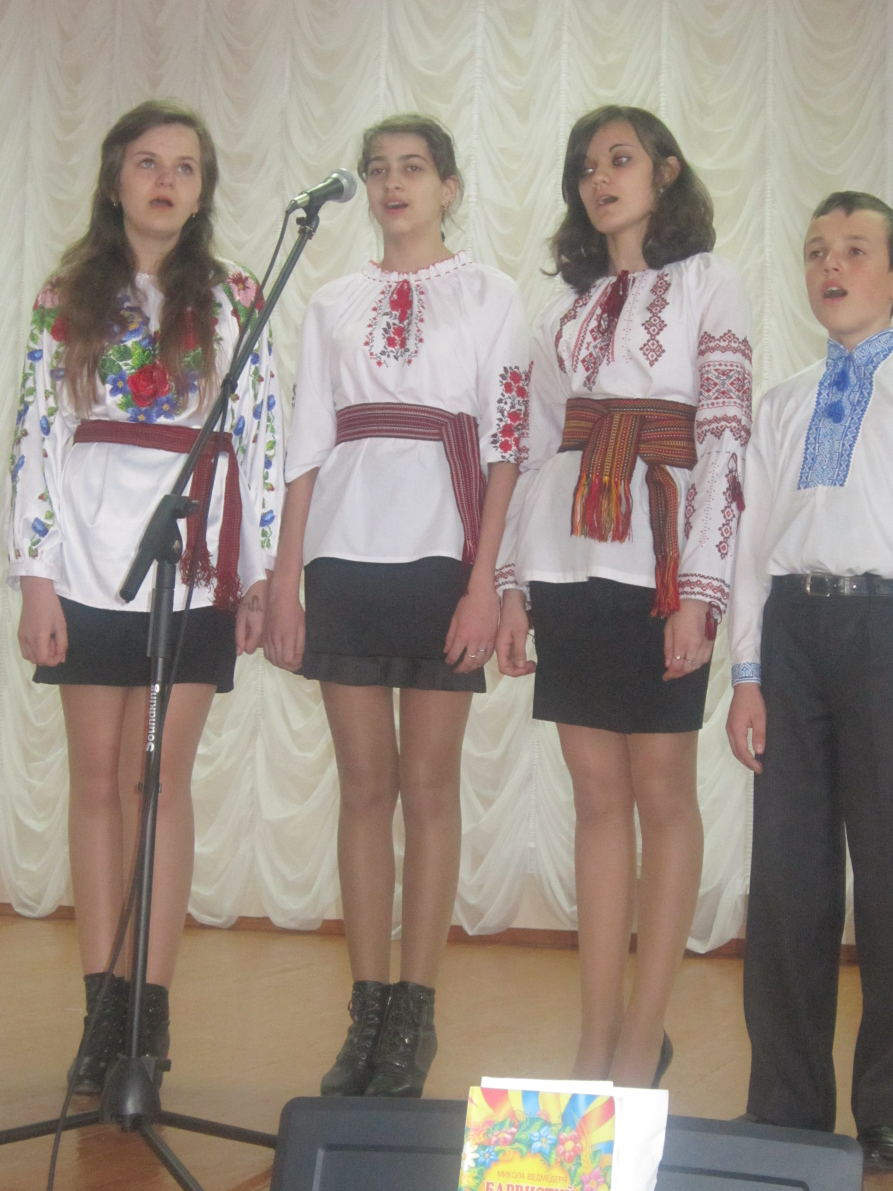 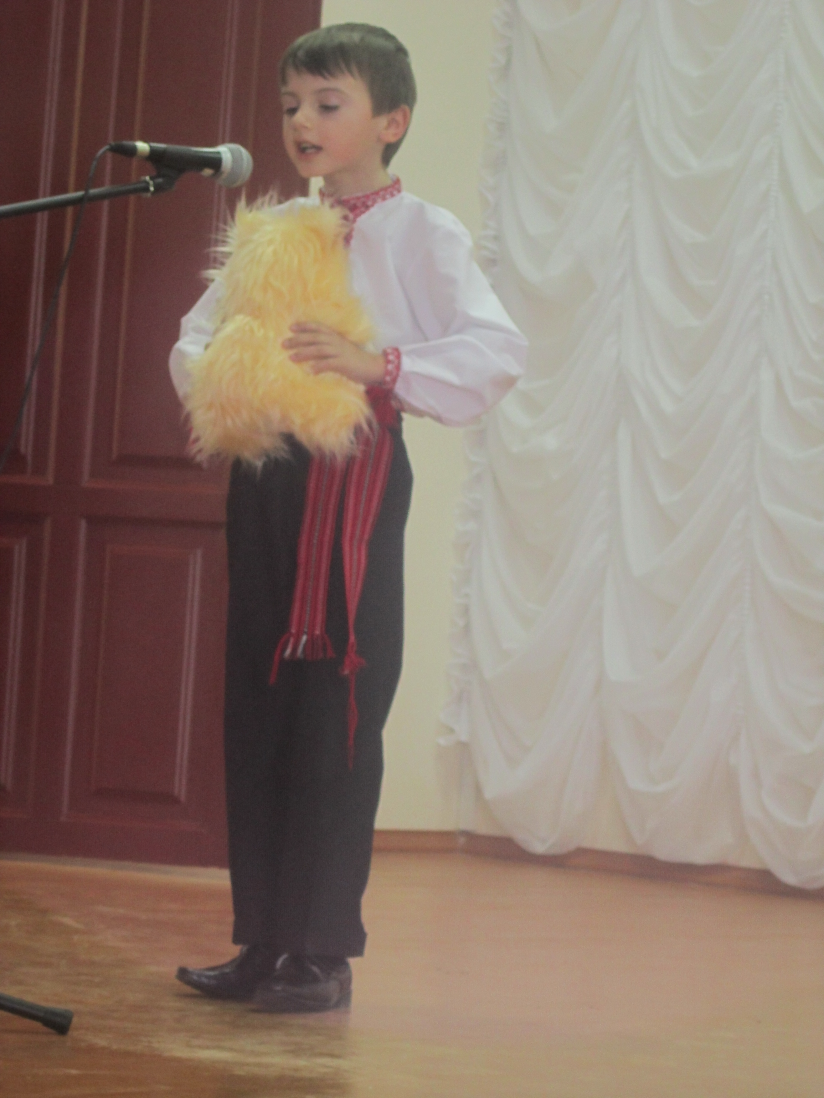 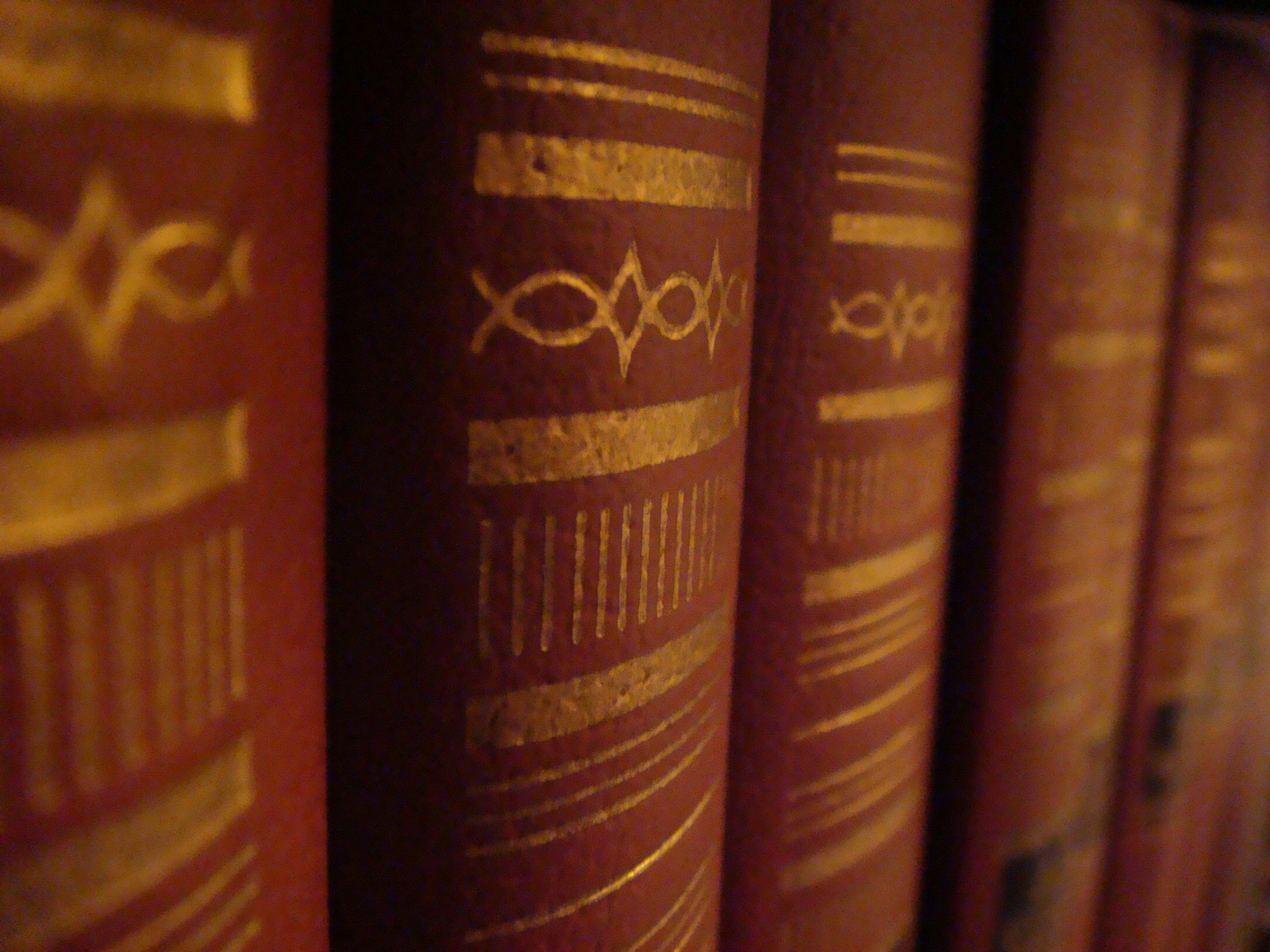 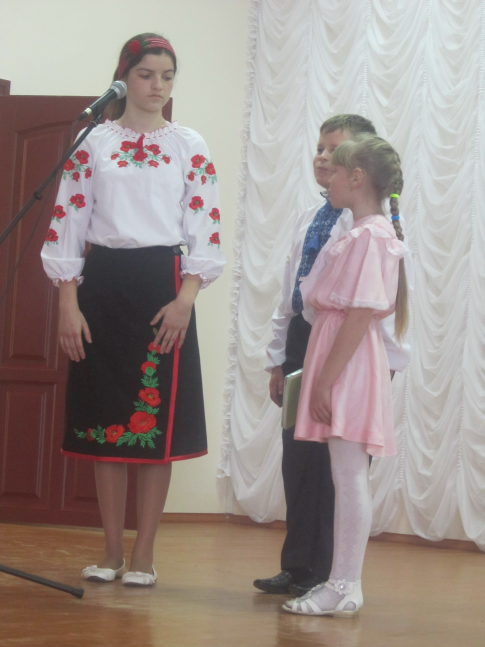 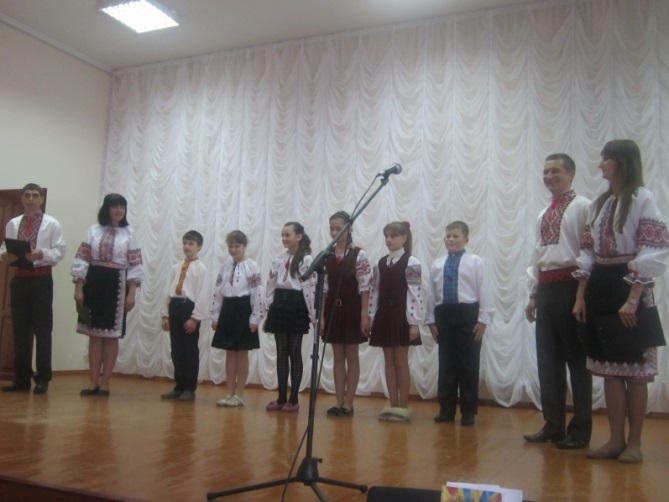 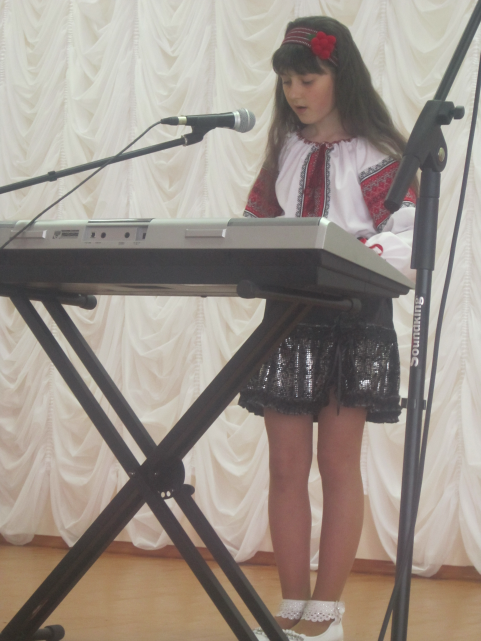 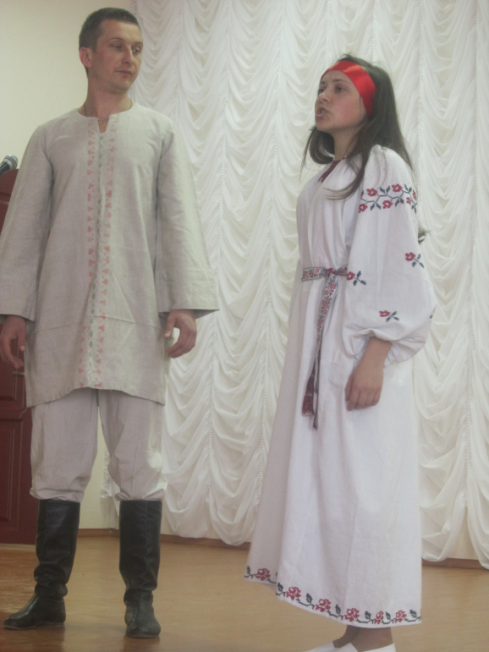 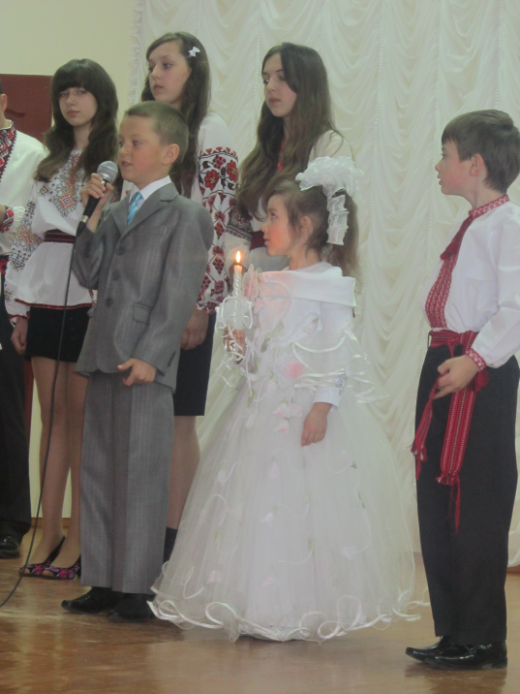 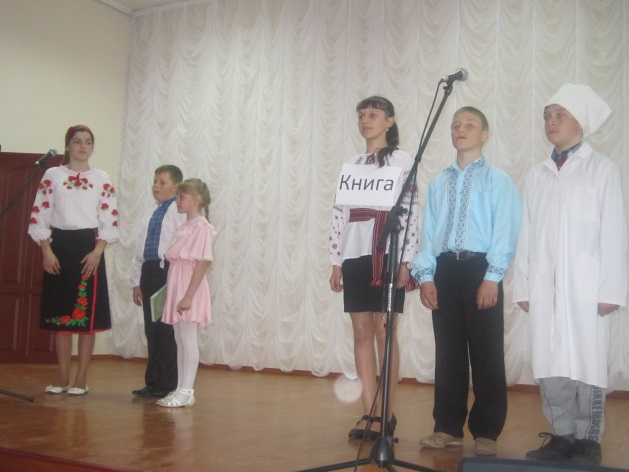 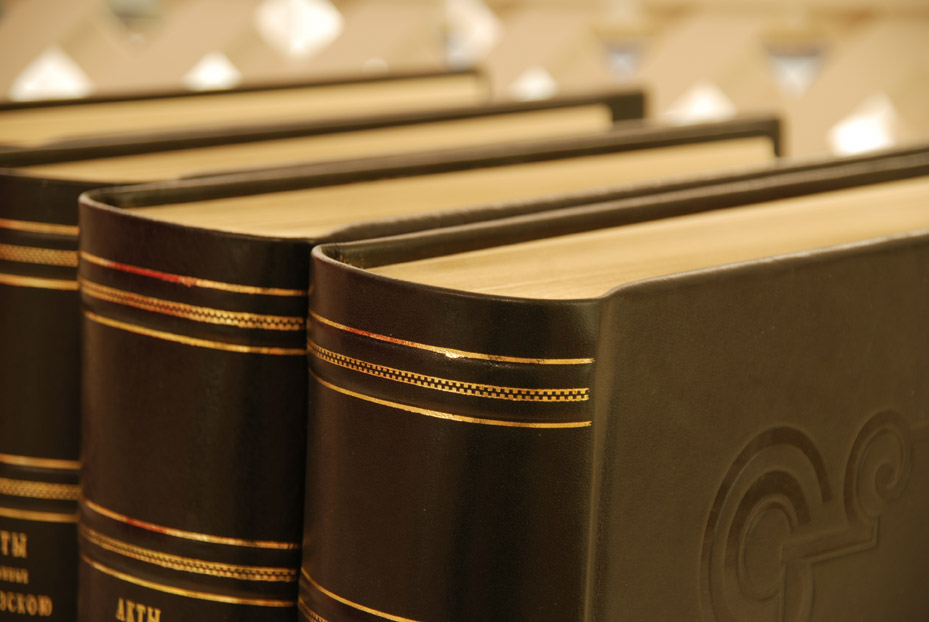 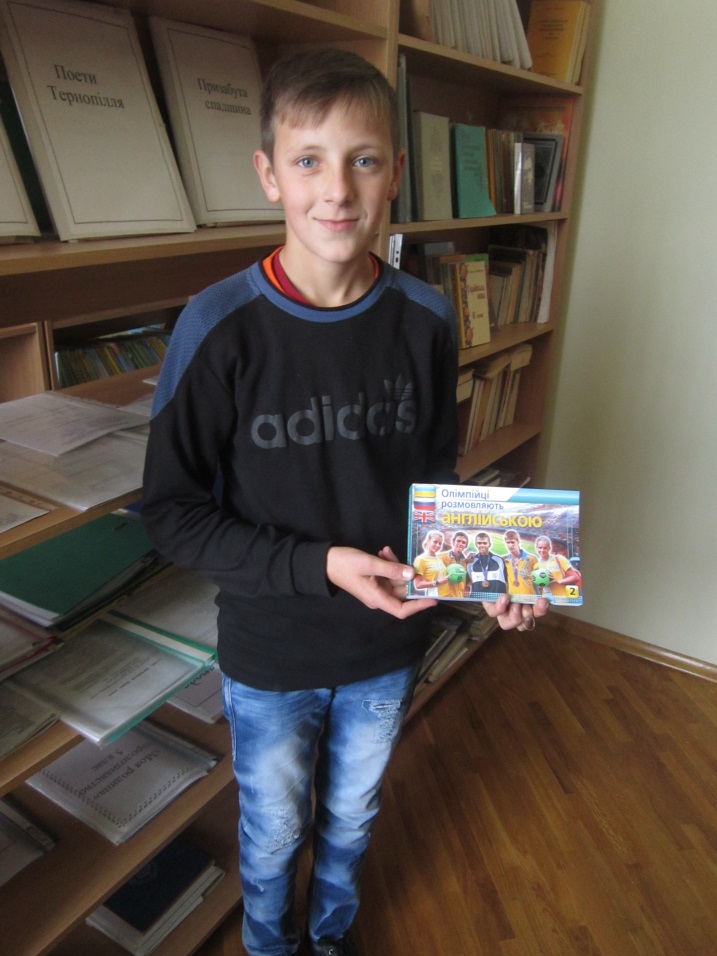 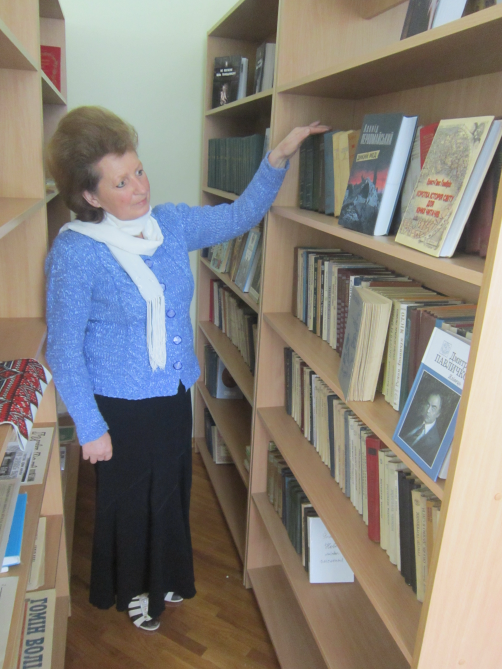 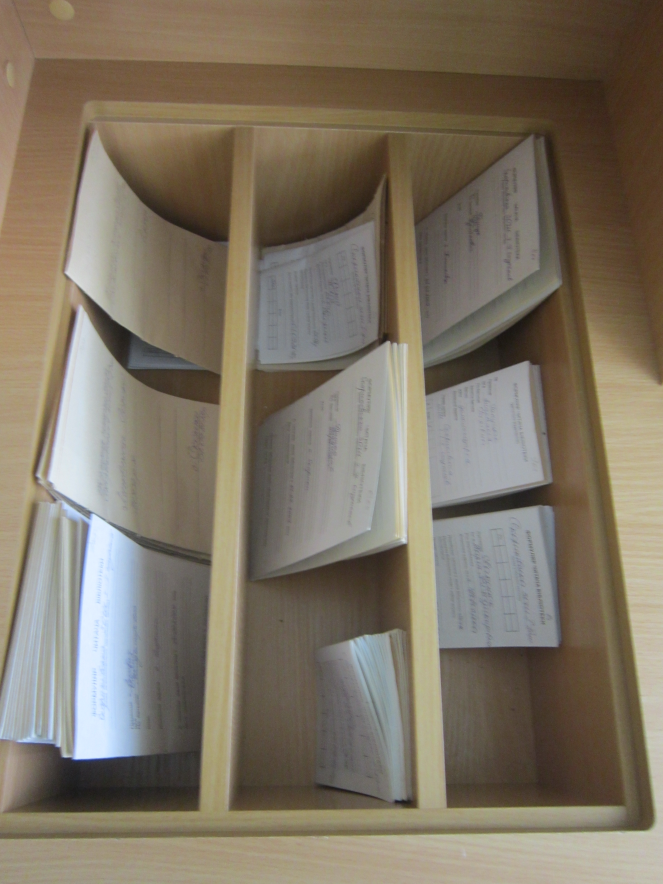 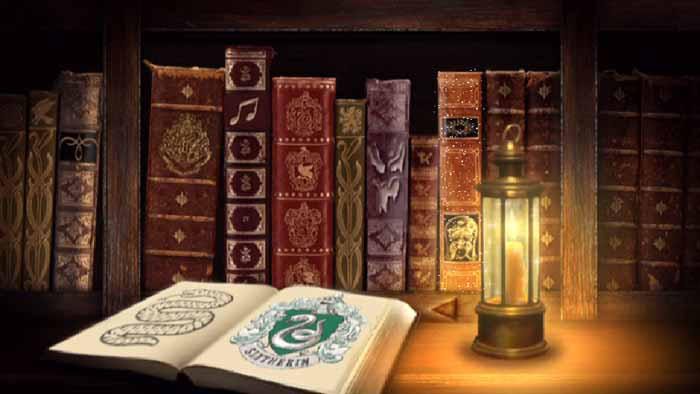 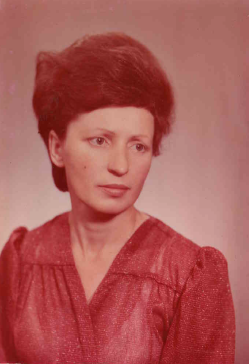 О вчительська  доле!  
О вчительська  доле!
Світанком  спішить  
моє  серце  до  школи.
І  вічний  неспокій,  
і  вічні  тривоги
бере  воно  завжди  
з  собою  в  дорогу.
Від  теплих  вітань 
 і  усмішок  дитячих
стаю  я  добріша,  
а  серце  гарячим.
І  хоч  не  була  ти  
легкою  ніколи,
тебе  не  картаю  я,  
вчительська  доле.
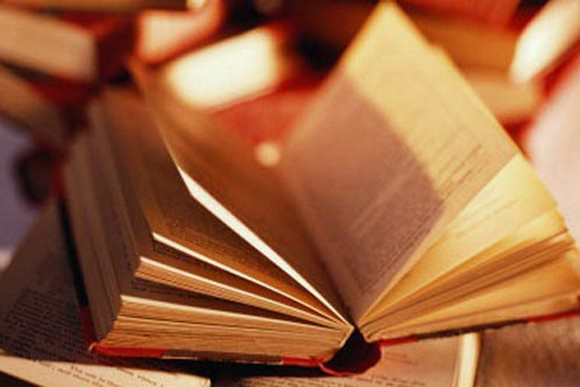 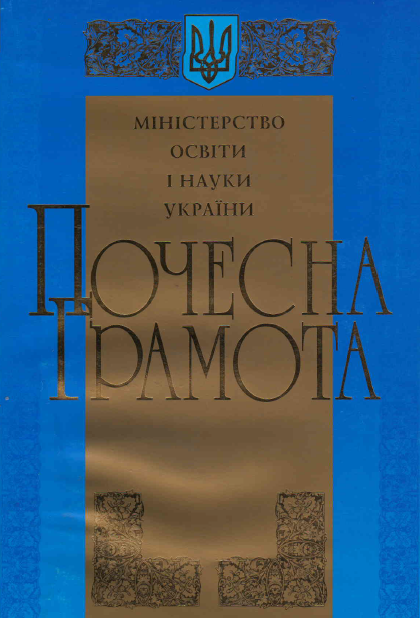 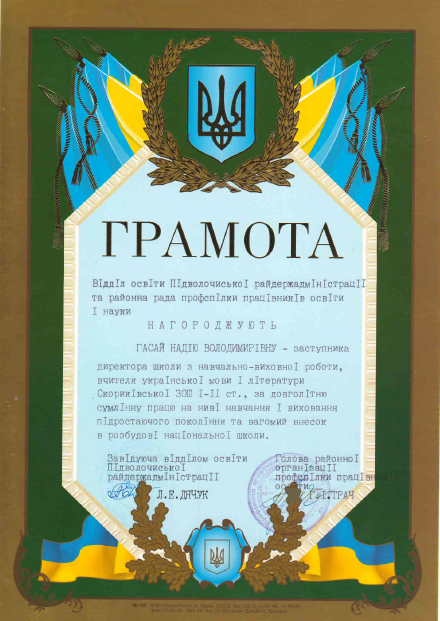 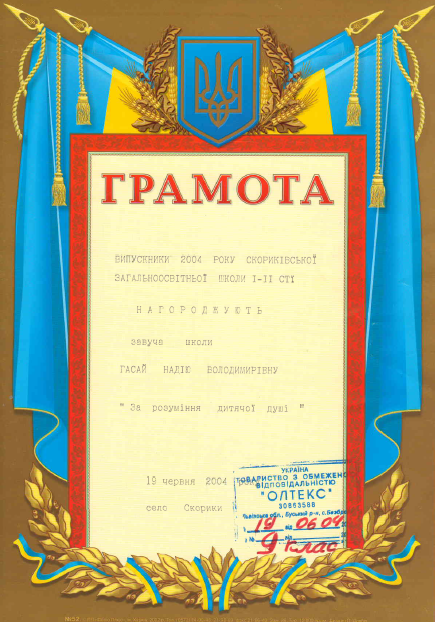 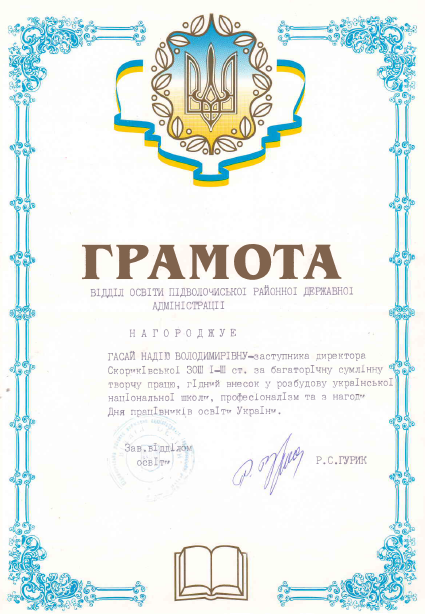 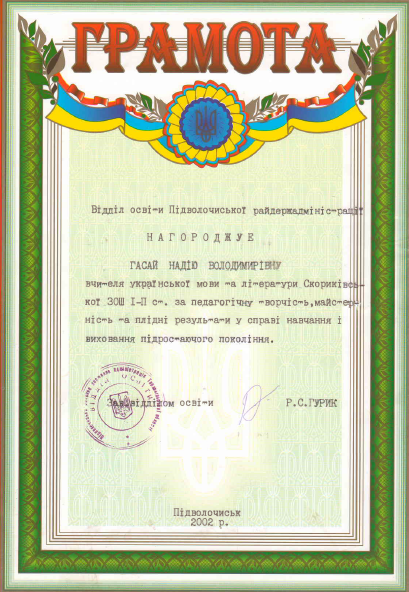 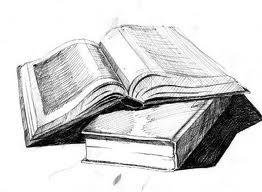 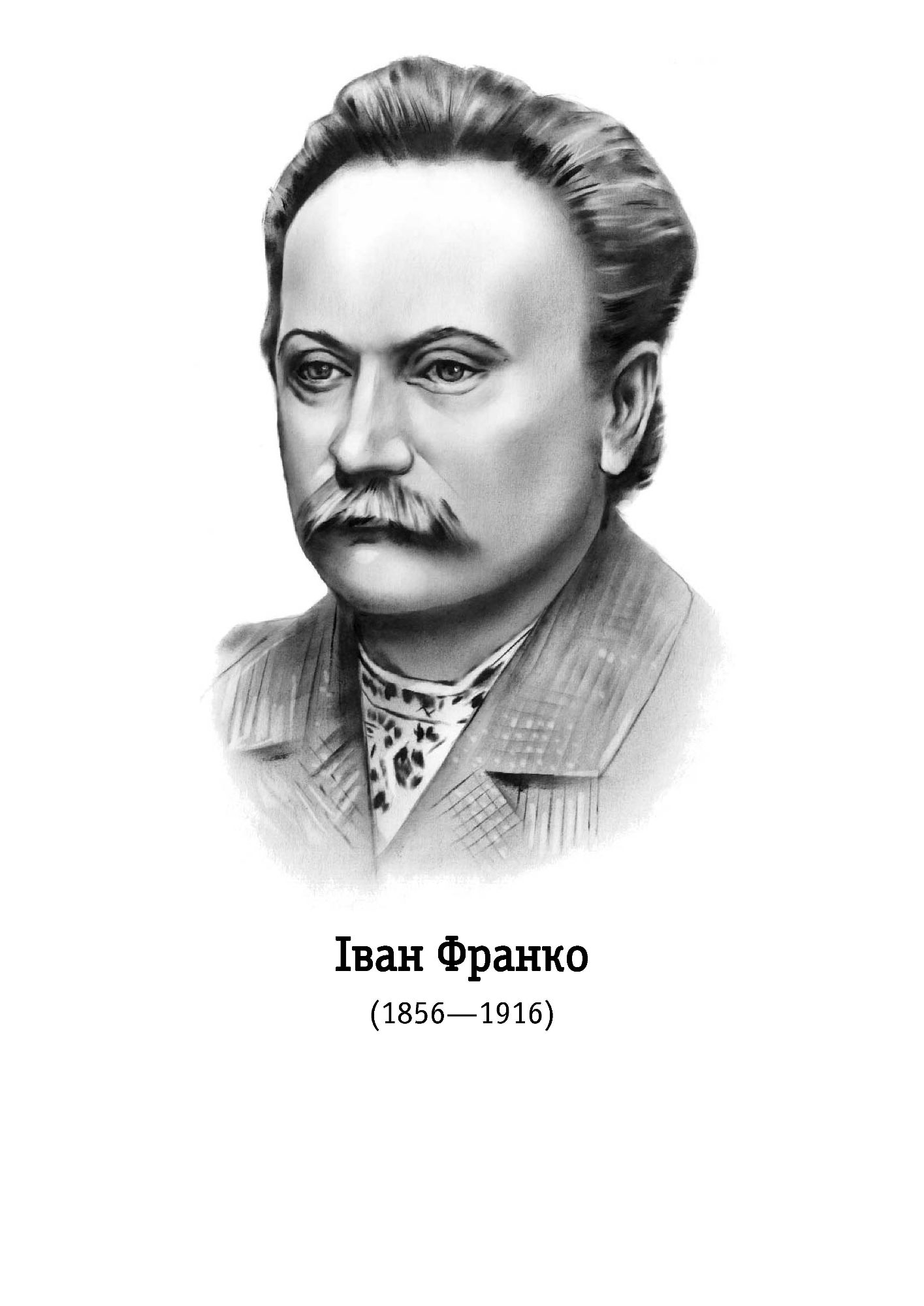 Книги - морська глибина! 
     Хто в них пірне аж до дна, 
     Той, хоч і труду мав досить, 
  Дивнії перли виносить.